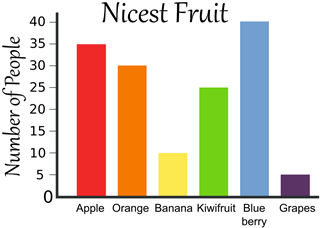 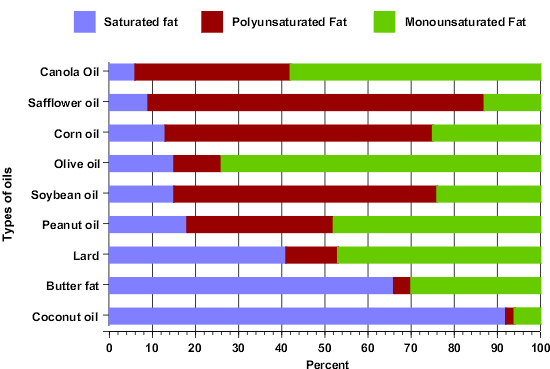 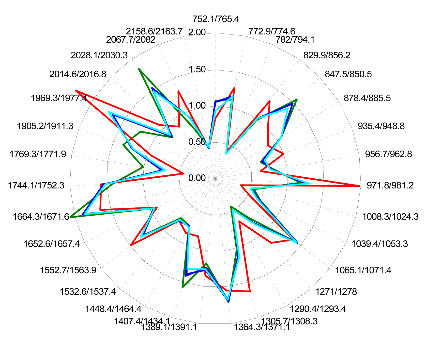 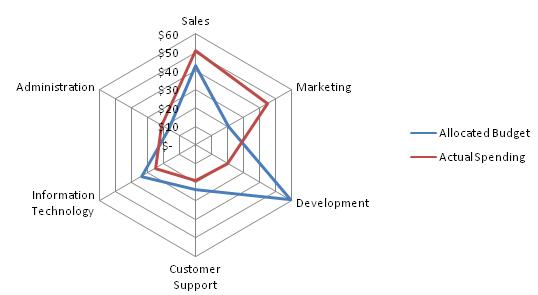 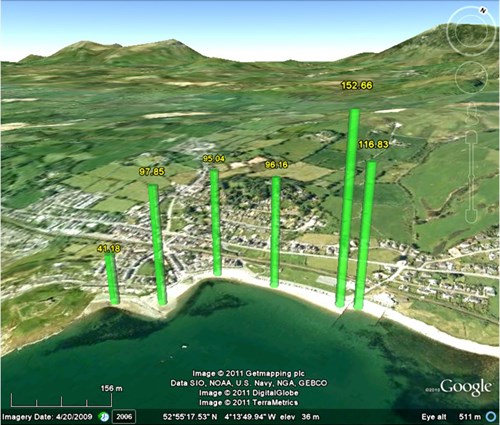 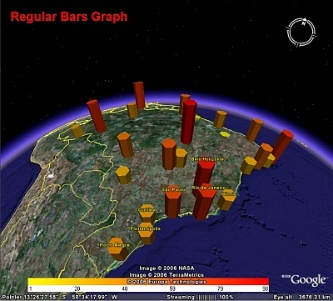 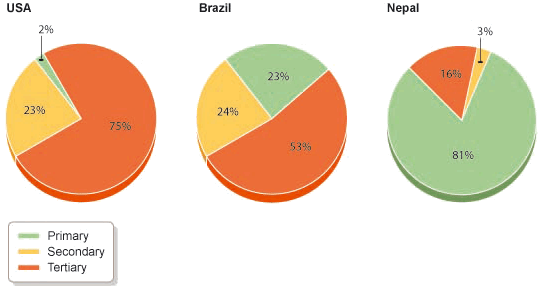 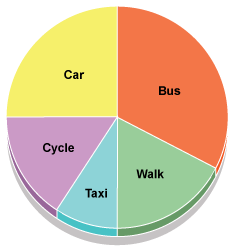 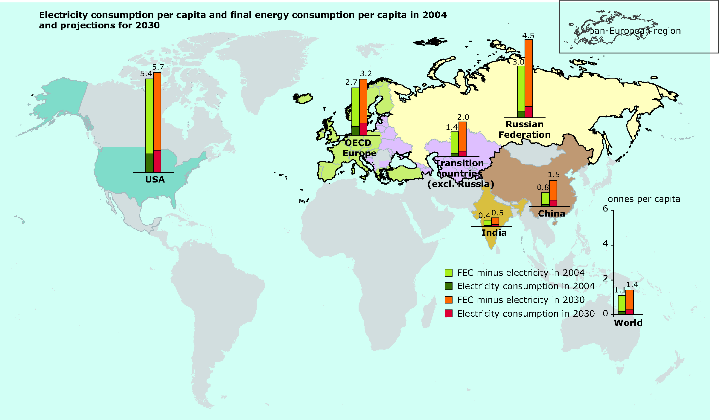 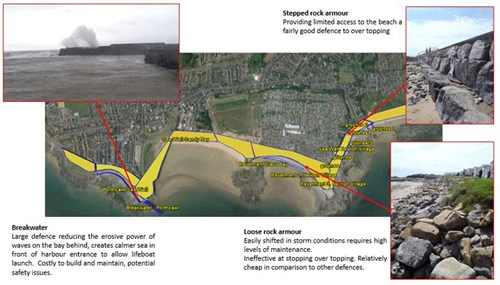 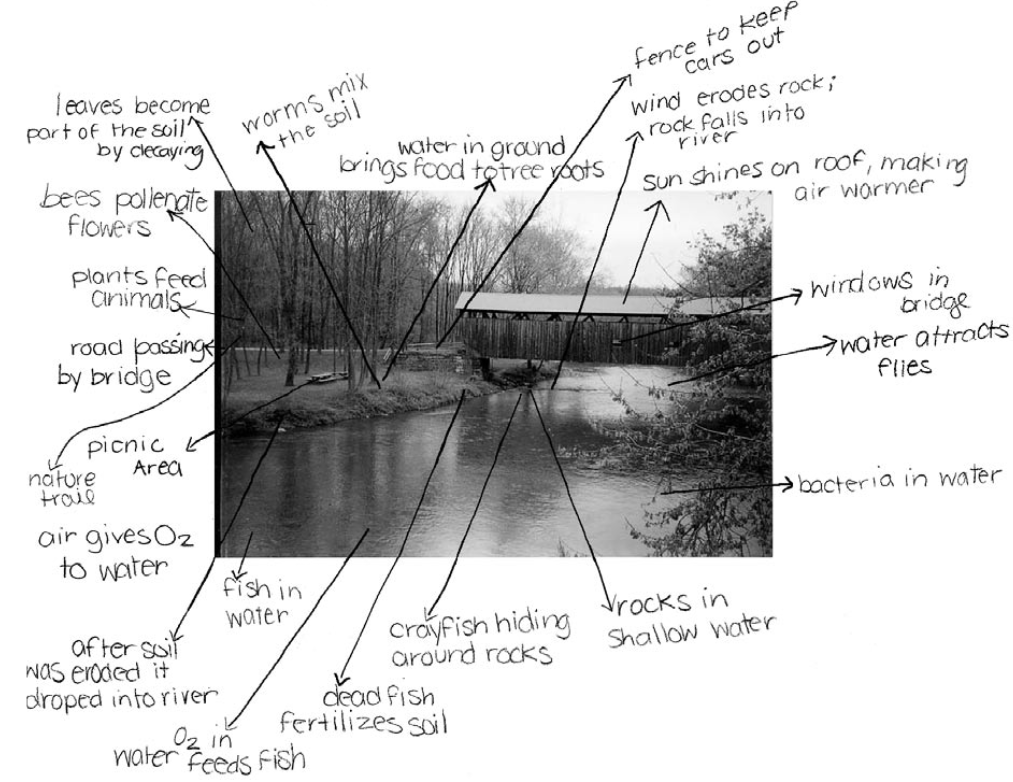 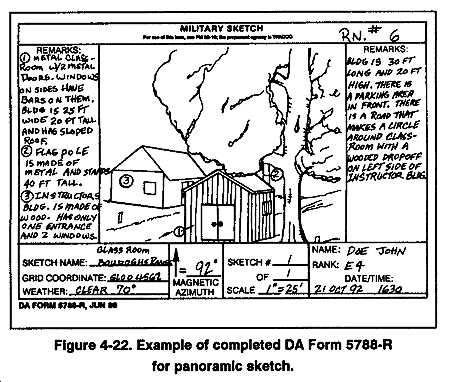 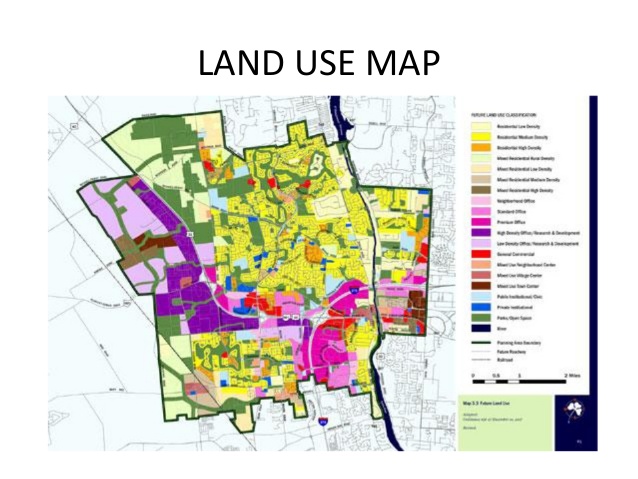 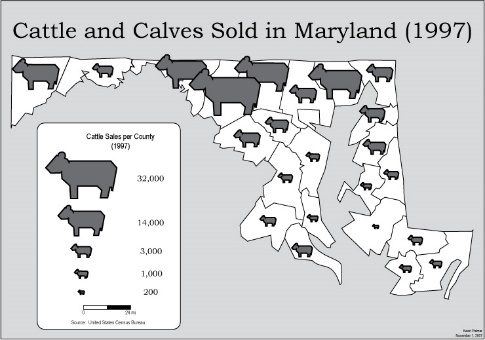 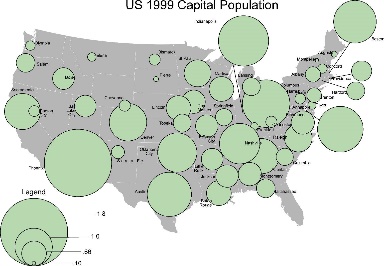 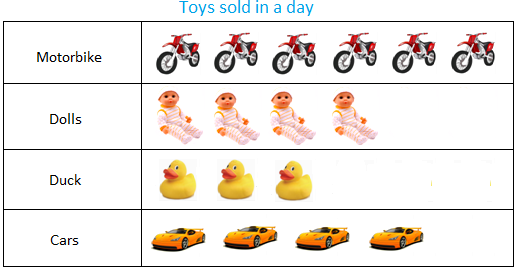 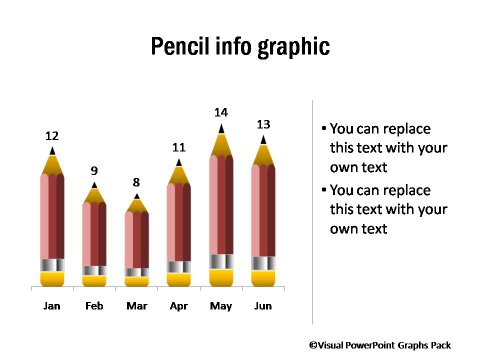 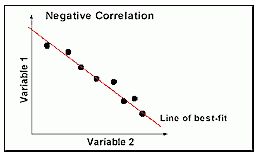 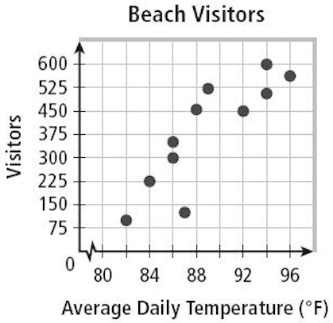 http://www.creativebloq.com/design-tools/data-visualization-712402    See this site for more data presentation techniques.